Title
3 working definitions
The VVA Way to a Commonsense Conceptualisation of Music Visual-Verbal Association and image as metonymic intermediary in the understanding of musical meaning
Philip TaggVisiting Professor,  Leeds Beckett University and The University of Salford (UK)
www.tagg.org
Keynote presentation at conference Transpositions: Music/Image, XIII International Conference of the Department of Musicology, Faculty of Music, University of the Arts, Belgrade, 2016-10-13
This presentation refers to many external media and text files. If you haven’t already done so, open this hyperlink file  in order to access those external materials with ease. (That’s because PowerPoint often has problems with embedded media files and direct hyperlinks.) — Please note that some fonts (e.g. phonetic, musical) may not appear correctly on your system.— Media and text file references are indicated in this colour.
1
but first …..
If these are answers what are the questions?
hours of music heard daily by the average citizen of the urban West*
4½
proportion of daily music dose heardin conjunction with moving images*
50%
amount spent daily on music by average citizen of the urban West*
$3½
*For details see Music’s Meanings, chapter 1 (pp. 35-41)
2
P Tagg: Simple semiotics of music
Everyday visible & invisible music?
We hear music during 25% of our waking life,
for example (estimated averages in mins. per day)
120 - music on TV, DVD, at movies  *              (based on Nielsen: 4½ hrs TV/individual/day USA 2005-2006)
30 - shops, restaurants, bars, public places,             at religious or sporting events, etc. *
60 - music on radio, music heard at work *
30 - music by conscious choice            (home stereo, personal stereo, concerts, clubs, etc.) *
12 - music in video games *
5 – ring tones, ‘hold’ music; signals & chimes, etc. *
= 257 minutes = 4.3 hours per day
>¼  of our waking life
Next: the definitions ...
3
* See Music’s Meanings, pp. 35-42
Definitions
1. ‘Music’ (1)
1. Music: axiomatic working definition *
[Music is] a type of sonic, non-verbal, human communication which, 
according to specific sociocultural conventions,
can carry meaning
related mainly to emotional, gestural, tactile,
kinetic, spatial, prosodic, social and connotative aspects of cognition.
How can music do all of that?
*  See Music’s Meanings, pp. 44-50
4
Domains of representation and music as the ‘embodying’ cross-domain level *
(anthropological theories of evolution)
1. ‘Music’ (2)
emotional
finemotoric
social
‘embodying’representation
(music)
physical
linguistic
grossmotoric
Ian CROSS: “Is music the most important thing we ever did? Music, development and evolution”; Music, Mind & Science. Seoul, 1999.
* See Music’s Meanings, pp. 62-68
5
Brain
“Neurons fire up all over the brain”
Daniel Levithin in Your Brain on Music (2006)
1. ‘Music’ (3)
See Music’s Meanings, pp. 68-71
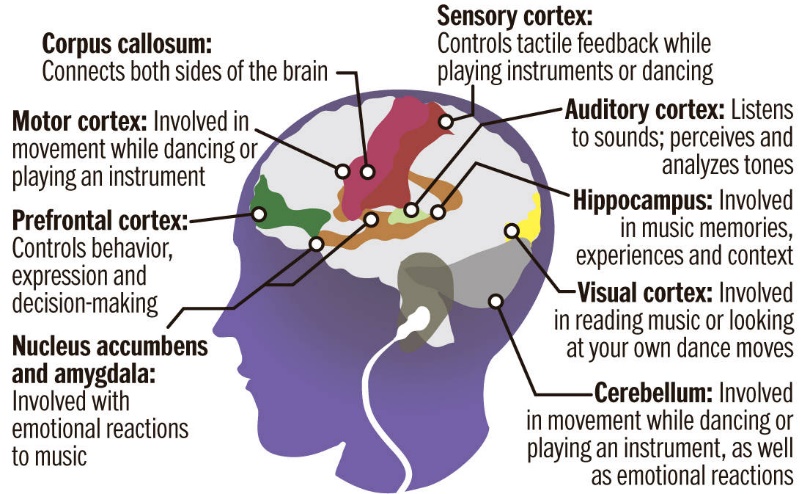 6
Definitions
2. VVA — Verbal-Visual Association
a response to music expressed in words descriptive of something visible or visualisable.
Play clip ‘Emmerdale Score’ and/or ‘Emmerdale Commutations’ (short)
7
Definitions
3. Metonomy, synecdoche, metaphor
See Music’s Meanings, pp. 71-80
METONOMY: (μετωνῠμία=change of name) [mE!tOn9mI] figure of speech in which a concept is identified not as itself but by another concept understood as closely related to it. 
SYNECDOCHE (συνεκδοχή=simultaneous understanding) [sI!nEkdOkI]: pars-pro-toto expression, e.g. ‘Brussels’ = EU, (Ç) valse  on an accordéon musette ≈ Paris 1910s-1950s (even ‘France’ for non-French!).
METAPHOR (μεταφορά=transfer): expression in which the meaning of one concept is transferred or mapped on to another concept, e.g. love is a jewel or love is a battlefield (jewel and battlefield are SOURCES mapped on to the TARGET love).
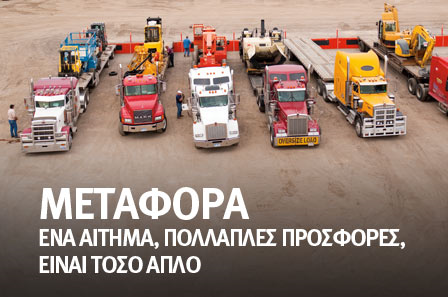 8
Neither jewel nor battlefield means love !
VVAs act as metaphors of music because they map visual-verbal sources of meaning on to the music as target.
VVAs are neither ‘the music’ nor ‘translations’ of it. Listeners merely identify small individual connotative ingredients of its integral meaning.
9
Why are VVAs useful?
1. They help solve the problem of music’s intrinsically      alogogenic (=not conducive to verbalisation) nature in an      institutionalised tradition of knowledge where the      Word (ὁ λόγος) is king (see §4 and end of presentation).
2. They can help solve an important problem of structural      denotation in music — poïetic v. aesthesic (next).
3. They can help provide descriptors for parameters of      expression sidelined by conventional music theory, e.g.     timbre, aural space, vocal persona (after §2).
4. They help counteract conventional fixation on ‘emotion’     or ‘body’ when discussing music’s “content” (after §3).
10
poïetic / aesthesic
If the audio in slides 13-14 (poïetic/aesthesic 2-3) doesn’t work, go to the hyperlink file and run the video ‘Structural descriptors: poïetic v. aesthesic’ instead of slides 12-14. Then resume this PowerPoint from slide 15 (poïetic/aesthesic 4).
11
poïetic / aesthesic 1
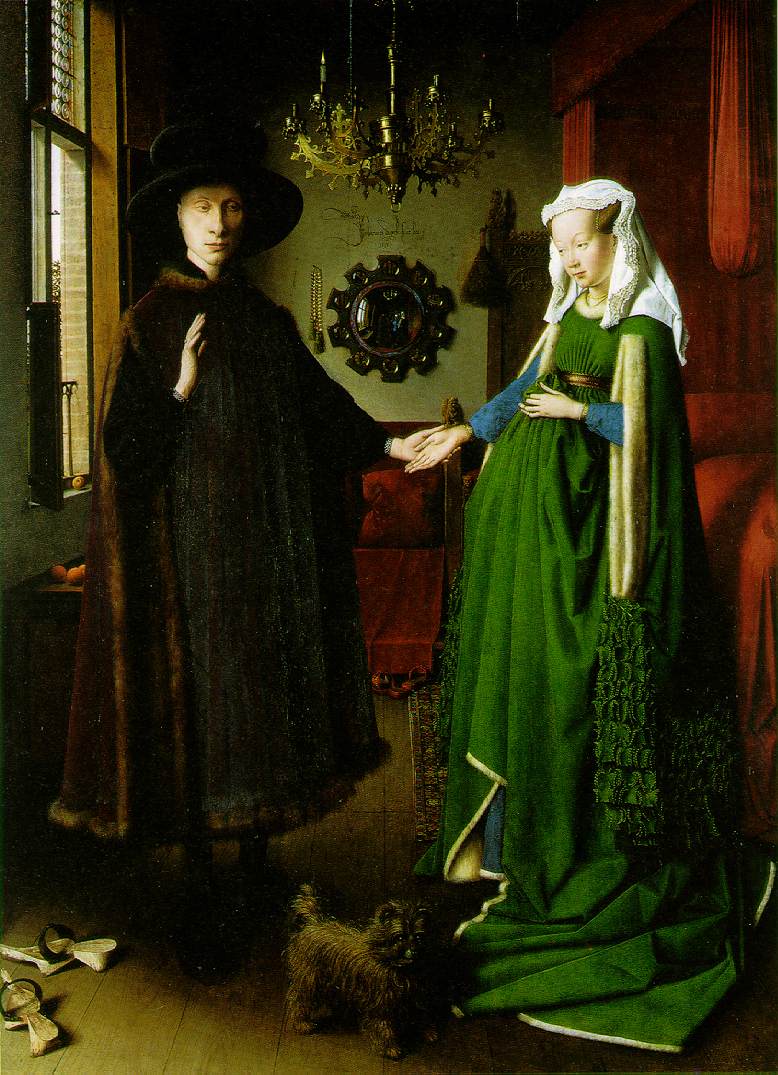 Van Eyck: The Marriage of Giovanni Arnolfini and Giovanna Cenami; 1434; Oil on wood, 81.8 x 59.7 cm; National Gallery, London.
Denoting structure in visual art
dog
aesthesic descriptor
aesthesic [Is!Ti:zIk] adj. relating to the aesthesis [Is!Ti:sIs]/αἴσθησις, i.e. the perception/sensation of the structure rather than to its production (see poïetic, next).
12
poïetic / aesthesic 2
Monty Norman (arr. John Barry): 007 (James Bond Theme), 1962:  final chord
Denoting structure in music (1)
dog?
No.
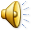 Em^9
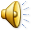 E minor major nine (E minor triad with added major seventh and ninth)
E minor triad with superimposed B major triad
Tonic minor triad with superimposed dominant major triad
on a Fender Stratocaster (type of electric guitar) treated with slight tremolo and some reverb (also vibraphone)
Poïetic descriptors — poïetic from ποιητικός (≈ productive), i.e. relating to the POÏESIS [pO!Ji:sIs] or PRODUCTION of the [sonic] structure
13
poïetic / aesthesic 3
Monty Norman (arr. Barry): 007 (James Bond Theme), 1962:  final chord
Denoting structure in music (2)
Em^9
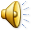 poïetic term not always essential!
Why not?
Fender Stratocaster (clean, tremolo, reverb); vibraphone
Detective chord
Spy chord
James Bond chord
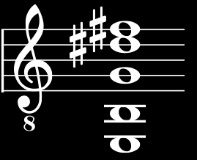 aesthesic descriptors
V V A s
14
poïetic / aesthesic 4
Using a real-time counter to unequivocally specify timecode locations of sonic features labelled aesthesically in the James Bond Theme.
Timecode location
Aesthesic label
The slithery mystery motif
The trickster tune
Mystery motif escalation
The danger tune
Big-band swing
Danger stabs
Danger tune chord build-up
The final spy chord
0:01-0:07 (+ at 1:17) 
0:07-0:19 (+ at 0:20, 1:20) 
0:34-0:40
0:40-0:53 (+ at 0:54)
1:07-1:13
1:14-1:17
1:34-1:39
1:40
Play the James Bond Unequivocal Designation video (hyperlink file, slide #15)
15
Why are VVAs useful?
1. They help solve the problem of music’s intrinsically      alogogenic (=not conducive to verbalisation) nature in an      institutionalised tradition of knowledge where the      Word (ὁ λόγος) is king (see §4 and end of presentation).
2. They can help solve an important problem of structural      denotation in music — poïetic v. aesthesic. 
3. They can help provide descriptors for parameters of      expression sidelined by conventional music theory, e.g.     timbre, aural space, vocal persona (now).
4. They help counteract conventional fixation on ‘emotion’     and ‘body’ as music’s main semiotic content (after §3).
16
Parameters of musical expression
17
Parameters of musical expression (1)
Parameters of musical expression and storage media
HiFi stereo recording
Parameters
Notation
Tonality (pitch, register, melody, harmony, etc.)
Timing (tempo, surface rate, rhythm, metre, etc.)
Loudness (dynamics, volume, accentuation, etc.)
Timbre (incl. instrumentation, articulation)
+ vocal persona
Spatiality
18
Parameters of musical expression (2)
Vocal persona (quote)*
‘[L]isteners who hear voice samples can infer the speaker’s socio-economic status…, personality traits,… and emotional and mental state… 
Listeners exposed to voice samples are also capable of estimating the age, height, and weight of speakers with the same degree of accuracy achieved by examining photographs… 
Independent raters are also capable of matching a speaker’s voice with the person’s photograph over 75% of the time.’
* Hughes, Susan M et al. (2004). ‘Ratings of voice attractiveness predict sexual behavior’. Evolution and Human Behavior, 25: 295–304
19
Parameters of musical expression (3)
Vocal persona descriptions (quotes)
which of these artists?
Vocal persona characterisations corresponding to
hard-edged sexual exuberance
Eminem
Wilson Philips
Linda Ronstadt
Buddy Holly
Chaka Khan
Katryna (Nields)
Beverly Sill
impish chirp
Barbie dolls
cuddly vocal personality
nervous teenage male, fearful of rejection
angry smurf
Western mythical girl/woman, heartbrokenyet resilient and entirely feminine
20
Play video ‘79 different vocal personas in 17½ minutes’.
Parameters of musical expression (4)
General types of vocal descriptor
poïetic
how sounds are produced: breathing, control, projection, register, posture,nose, head, chest, diaphragm, etc.
volume, dynamics, intensity, partials,transients, fundamentals, amplitude, etc.
acoustic
aesthesic
perceived traits: sound descriptors,transmodal metaphors, personae
Read Chapter 10 (‘Vocal Persona’) in ‘Music’s Meanings’
21
Parameters of musical expression (5)
Aesthesic voice description categories (1)
1. Sound descriptors
e.g. babble, bark, bawl, bellow, bleat, boom, chatter, chuckle, chirp, cluck, complain, cry, declaim, denounce, drone, exclaim, gasp, giggle, growl, grumble, gurgle, hoot, howl, hum, laugh, lilt, moan, mumble, mutter, proclaim, rasp, recite, roar, scream, shout, shriek, sigh, snarl, snigger, snort, sob, spit, splutter, squawk, squeak, stammer, stutter, wail, warble, weep, wheeze, whimper, whisper, whistle, whoop, yammer, yap, yell, yelp, etc.
High-pitched,  low-pitched, deep, full-throated, gruff, breathy, husky, nasal, gutteral, distinct, indistinct, harsh, muffled, hoarse, shrill, monotone, etc.
2. Transmodal  (anaphonic/synaesthetic) descriptors
e.g. sweet, smooth, rough, rounded, sharp, angular, velvety, scratchy, piercing, clean, clear, shaky, wobbly, brassy, grainy, gravelly, etc….
22
Read Chapter 10 (‘Vocal Persona’) in ‘Music’s Meanings’
Parameters of musical expression (6)
Aesthesic voice description categories (2)
3. Persona descriptors (a-c: d on next slide)
• Sean Connery, Clint Eastwood, Morgan Freedman; • Billy Holiday, Kate Bush, Björk, etc.
a) Named persons
• man, woman, boy, girl, old, young, middle-aged • language, dialect, regional/class accent, etc.
b) Demographic
c) Character    descriptions
• cute, cuddly, sweet, nice;  • wise, confident, etc.
• melancholy, bored, bland, nondescript, neutral
• willful, determined, brave;  • bubbly, cheeky, cheery, jaunty, etc.
• hip, cool, seductive; • sardonic, sarcastic, ironic, nasty, evil
• vulnerable, embarrassed, scared, edgy, nervous, angry, frustrated
• depressed, sad, alienated, anguished, desperate, suicidal, etc., etc.
Read Chapter 10 (‘Vocal Persona’) in ‘Music’s Meanings’
23
Parameters of musical expression (7)
Aesthesic voice description categories (3)
3. Persona descriptors (d): professions, roles, archetypes
alien, Barbie doll, big boss, bitch, elder, evil child, evil queen, 
dirty old man, Druid, fat cat, father, football hooligan, gangster, 
geek, guide, heroine, hero, imp, lager lout, miser, monster, mother,
nerd, priest, princess, robot, sissy, soldier, teenager, vamp, villain, 
wiseguy, witch, etc.
Read Chapter 10 (‘Vocal Persona’) in ‘Music’s Meanings’
24
Parameters of musical expression (8)
Vocal persona (4)
3. Vocal costume
cf. swimming costume, actor’s costume, military or school uniform     national/regional costume, etc.
costume = something worn, for practical or conventional reasons, to carry out a particular activity, or to show an identity
Spoken costumes
for example• telephone voice (1950s)• ‘interactive’ voice ‘recognition’ (Claire, Julie, Emily, Taxi 8585)• public speaking voice, primary school teacher voice
Sung costumes
for example• bel canto, Wagner soprano, heroic tenor, opera buffa bass• blues shouter, folk singer, crooner, rock yeller/screamer
— Read Chapter 10 (‘Vocal Persona’) in ‘Music’s Meanings’
— Play the ‘Vocal Persona Commutations’ video
25
Why are VVAs useful?
1. They help solve the problem of music’s intrinsically      alogogenic (=not conducive to verbalisation) nature in an      institutionalised tradition of knowledge where the      Word (ὁ λόγος) is king (see §4 and end of presentation).
2. They can help solve an important problem of structural      denotation in music — poïetic v. aesthesic. 
3. They can help provide descriptors for parameters of      expression sidelined by conventional music theory, e.g.     timbre, aural space, vocal persona. 
4. They help counteract conventional fixation on ‘emotion’     (and ‘the body’) as music’s main semiotic content.
26
Music and the emotion (or body) fixation
27
moderating emotion fixation (1)
Canonic ‘emotion’ and ‘body’ quotes
[T]he power of pop lies not in its meaning but in its noise,… the non-signifying, extra-linguistic elements that defy “content analysis”: the grain of the voice, the materiality of the sound, the biological effect of the rhythm, the fascination of the star’s body.
Passions must be powerful, the musician’s feelings must be unfettered — no mind control,… no pretty little ideas…
Il faut que les passions soient fortes; la tend-resse du musicien doit être extrème ― point d’esprit, point d’épigrammes, point de cesces jolies pensées.
(Reynolds, 1990).
(Diderot: Le neveu de Rameau, 1762)
Music excites the body to automatic movement, an exhilaration that defeats boredom and inspires insight… Music gives the bodycontrol over itself, granting personal freedom and revealing sexual potential.
[Listening to music the right way means] fully surrendering the spirit to the welling torrent of sensations and disregarding every disturbing thought…
(Wackenroder, 1792)
(Lull, 1992)
28
moderating emotion fixation (2)
Proportions of general types of
response given
by 607 subjects
to 10 title tunes
1% evaluative
22% attributives,
emotions, etc.
12% media-immanent
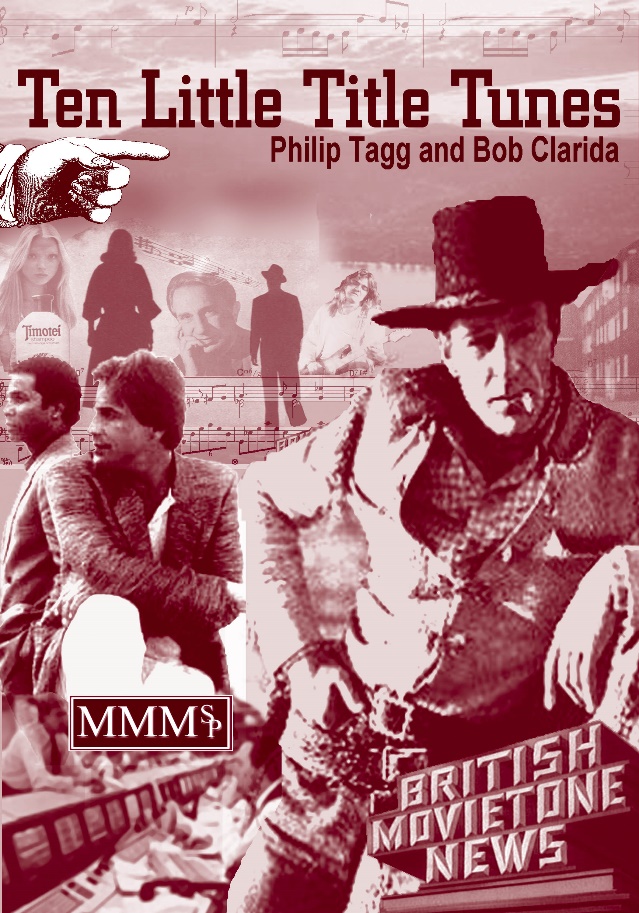 22% time-space, rel.,mvt., action, etc.
22% people, beings,objects, etc.
21%
scen-
arios
29
moderating emotion fixation (3)
References in Ten Little Title Tunes*
NB. These texts have direct links in the hyperink file (slide 30)
NB. You will need to navigate manually to the relevant pages
Table ‘Most common VVAs to “male” and “female” tunes (p. 674/692)
Read Ten Little Title Tunes: final chapter ‘So what? Title tune gender and ideology’
Gestural Interconversion
Read article ‘Gestural interconversion and connotative precision’
Play video ‘Olwen, Austria, Shampoo’
30
moderating emotion fixation (4)
GESTURAL INTERCONVERSION
... a 2-way process by which ...
objects and movements outside the individual are internalised and appropriated by the intermediaries of gesture, touch or bodily movement, as corresponding to particular states of mind;
particular states of mind are, by the same intermediaries, projected on to external objects and movements.
Read article ‘Gestural interconversion and connotative precision’ and/or pp. 253-267 in Ten Little Title Tunes and/or pp. 502-509 in Music’s Meanings.
31
moderating emotion fixation (5)
EMOTION WORDS etc.
The problem with ‘emotion words’
Too vague for music (e.g. ‘joy’) 
Play video ‘5 different types of joy’ 
Too irrelevantly precise for music (suspicion, envy,jealousy, guilt, embarrassment) 
Play video ‘Guilt, suspicion, envy, etc. Which is which?’
Read ‘Emotion, mood, metaphor’ in Music’s Meanings (pp. 71-81)
32
Why are VVAs useful?
1. They help solve the problem of music’s intrinsically      alogogenic (=not conducive to verbalisation) nature in an      institutionalised tradition of knowledge where the      Word (ὁ λόγος) is king (now).
2. They can help solve an important problem of structural      denotation in music — poïetic v. aesthesic. 
3. They can help provide descriptors for parameters of      expression sidelined by conventional music theory, e.g.     timbre, aural space, vocal persona. 
4. They help counteract conventional fixation on ‘emotion’     (and ‘the body’) as music’s main semiotic content. 
33
VVAs and the absent sign
34
the absent sign (1)
P Tagg: Simple semiotics of music
The million-dollar question of music semiotics
music analysis
sonic materiality
Why and how does who 
communicate what in music 
to whom and with what effect?
social sciences
VVAs and the absent sign (2)
Black box complex
Stereotypical euroclassical music studies
How does who communicate what to whom with what effect?
How does who communicate what to whom with what effect?
Object ― sign ― interpretant
SEMIOSIS
Contextless text«Nothing but ‘the music’»
The
Black Box
Textless context«Everything but ‘the music’»
of musical meaning
Object ― sign ― interpretant
How does who communicate what to whom with what effect?
How does who communicate what to whom with what effect?
Stereotypical cultural studies
36
VVAs and the absent sign (3)
VVAs as useful ingredient in developing music semiotics relevant to our times
Dual consciousness (Fanon, 1952)*
conflicting sense of identity and agency:   public/private, objective/subjective, rational/irrational, etc.
 intersubjectivity at basis for media industry and   commercial propaganda (‘advertising’).
Play Edward Bernays clip from ‘Century of the Self’
* Frantz Omar Fanon (1952): Black Skin, White Masks. New York (1967). Identity of    colonized individual in relation to [1] colonisers, [2] fellow colonised individuals.
37
“We complacently assume that consciousness is sense and that the unconscious is nonsense.”
(Carl G Jung (1964): ‘Approaching the Unconscious’ in Man and his Symbols. New York, 1968).
Play Adbusters clip ‘The product is you’ [0:15]
38
Further information
B
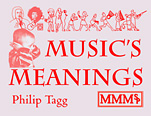 Music’s Meanings: a modern musicology for non-musos (2013)
http://tagg.org/mmmsp/NonMusoInfo.htm
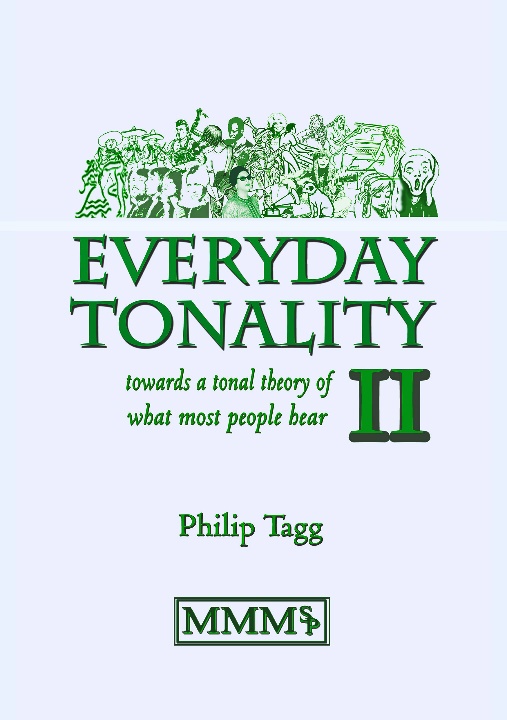 Everyday Tonality II (2015)
http://tagg.org/mmmsp/EverydayTonalityInfo.htm
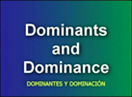 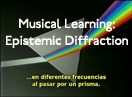 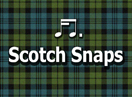 t
● Dominants and Dominance (2011)
● Musical Learning & Epistemic Diffraction (2011)
● Scotch Snaps: the big picture (2011)
● What [the hell] is Tonality? (2015)
● The Intel Inside Analysis (2010)
http://tagg.org/ptavmat.htm#Video
39
THE END
Philip Tagg, Huddersfield, Tartu, Belgrade : 2016-09-22 – 2016-10-17 – 2016-11-10
www.tagg.org
40